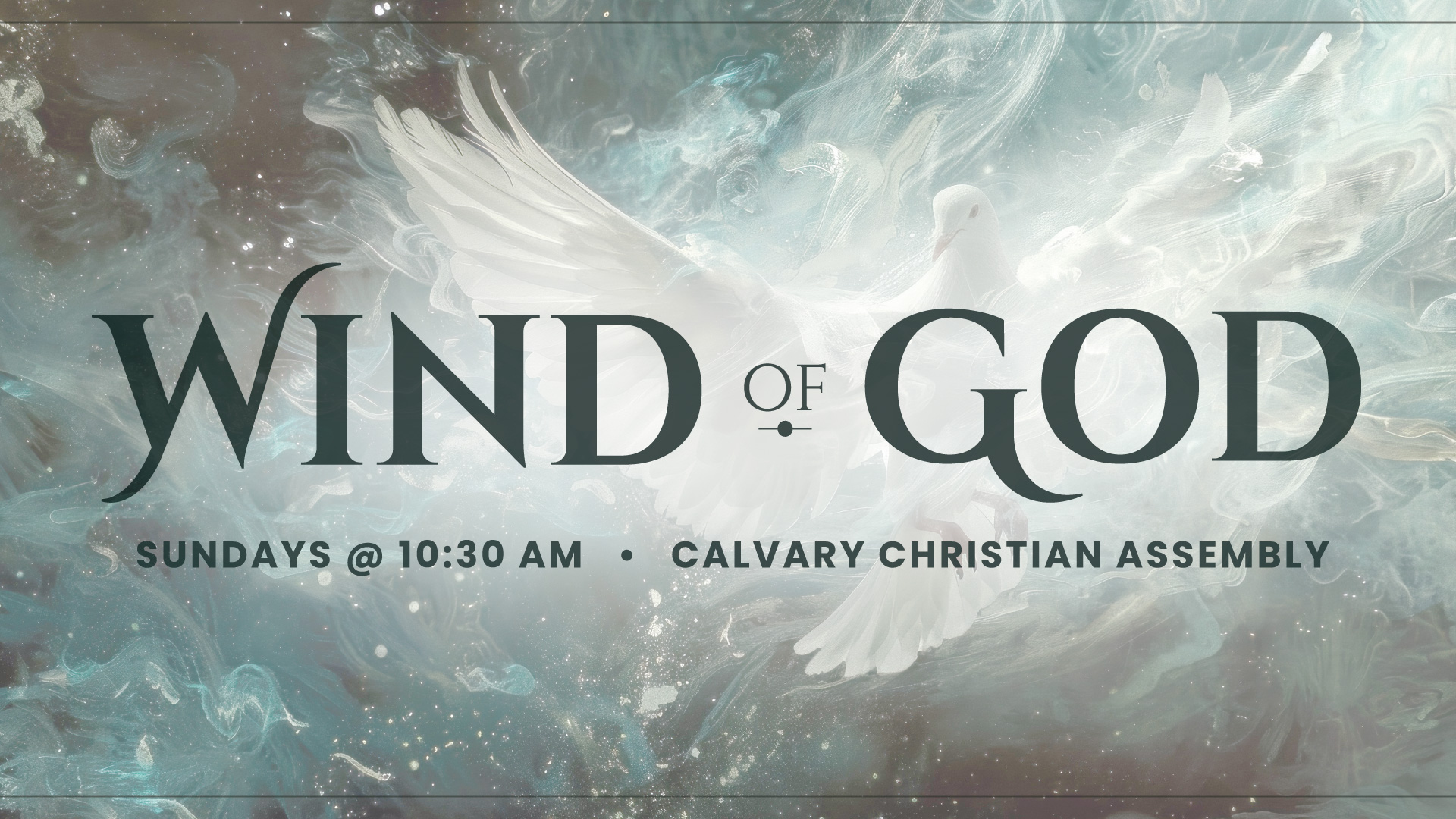 “It seemed good to the Holy Spirit and to us” 
	How the Spirit Helps Us Make Decisions When the Path Forward is Unclear 
Acts 15
Pastor Steve Peoota
  	September 22, 2024
Series Goal:
Encourage you to be open to the Presence & Power of the Holy Spirit.
Big Idea: 
If Jesus needed the Presence and Power of the HS, 
Certainly, we too need the Presence and Power of the HS.
1.	The believers listened to 	one another’s stories.
4 When they came to Jerusalem, they were welcomed by the church and the apostles and elders, to whom they reported everything God had done through them.
2.   Representatives of each 	position dialogued within 	the community context.
6 The apostles and elders met to consider this question. 7After much discussion, Peter got up and addressed them…
3.   They listened for the 	Spirit’s voice in the words 	of their brothers and 	sisters.
28 “It seemed good to the Holy Spirit and to us…”
4.   They looked for scriptural 	principles that applied to 	their questions.
15 “The words of the prophets are in agreement with this, as it is written…”
5.   They allowed authoritative 	voices to speak and 	delineate policy.
7 Peter got up and addressed them...
12 The whole assembly became silent as they listened to Barnabas and Paul telling about the signs and wonders God had done among the Gentiles through them.
13 When they finished, James spoke up.
6.   They looked for 	compromise so long as it 	did not detract from God’s 	grand plan.
19 “It is my judgment, therefore, that we should not make it difficult for the Gentiles who are turning to God.”
7.   They decided on and 	communicated clear 	expectations.
30 So the men were sent off and went down to Antioch, where they gathered the church together and delivered the letter.
31The people read it and were glad for its encouraging message.
32 Judas and Silas, who themselves were prophets, said much to encourage and strengthen the believers.
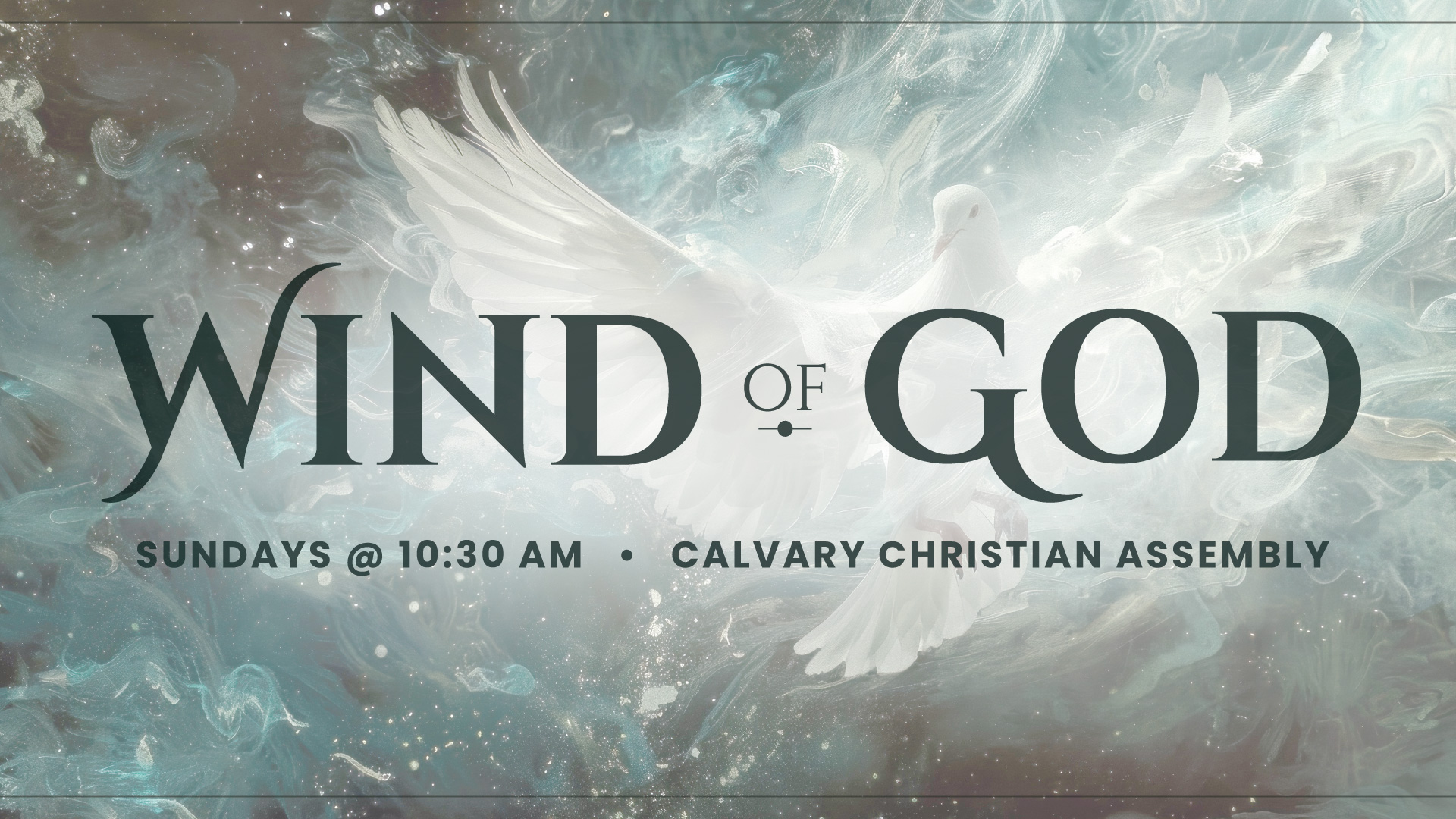